“王赛花私人住宅”建设工程规划许可批前公示图
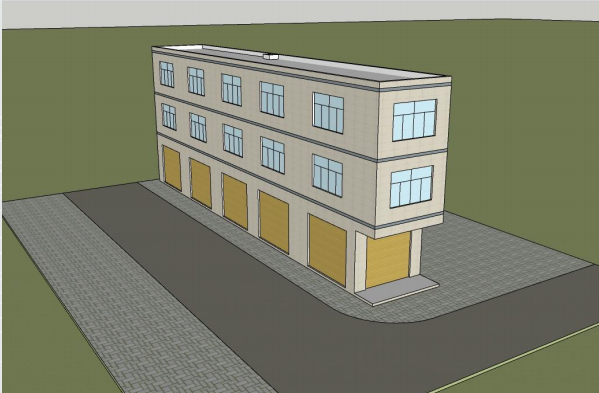 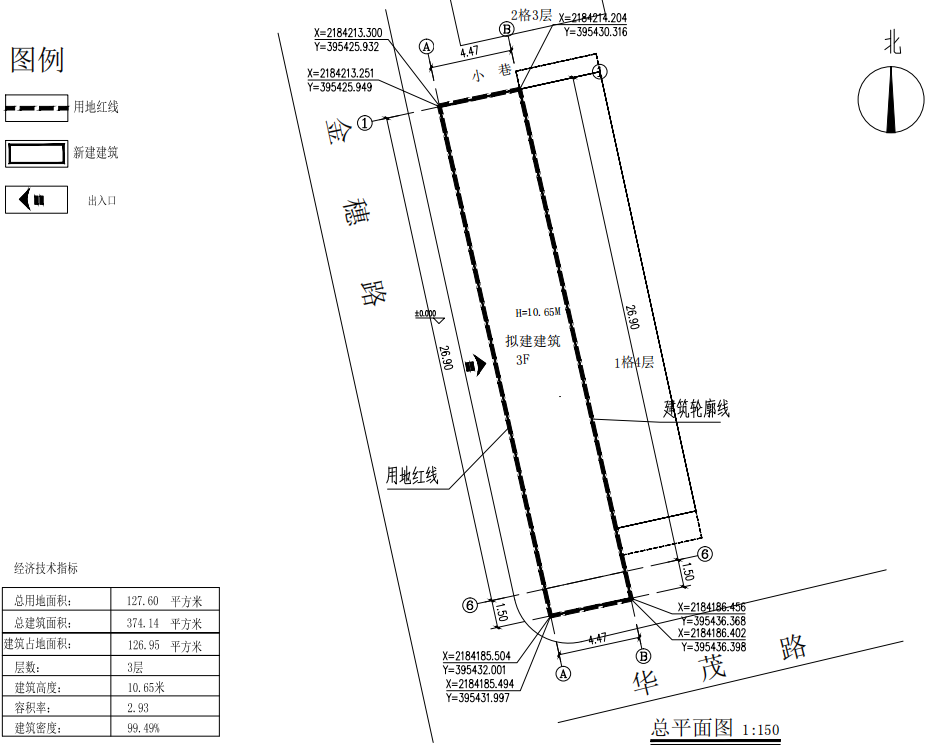 效果图
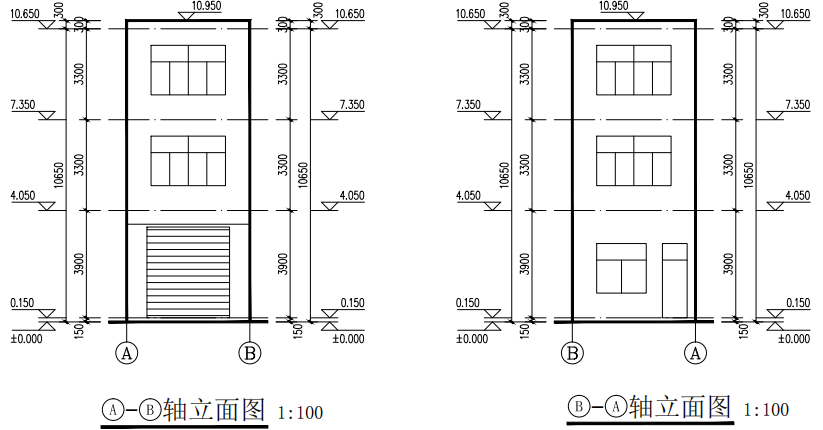 建设单位：王赛花、刘扬华
项目名称：王赛花私人住宅
建筑层数：一幢3层
不动产权证号：琼（2020）澄迈县不动产权第0016209号
建设地址：澄迈县金江镇华茂巷40号
建筑面积：报建面积地上374.14㎡/地下0㎡
公示单位：澄迈县营商环境建设局         电话：67632638